Seminar 1International Finance
Michala Moravcova

Department of Finance, Masaryk University
Refinitiv – Thomson Reuters
About the software

Thomson Reuters vs. Bloomberg
Our users shared that Thomson Eikon (Refinitiv) is the newer, more affordable platform while Bloomberg is the industry leader with its advantage being its chat functionality that is widely used across the street (source).
Access the broadest and deepest coverage
Refinitv Workspace for Students
Bringing financial intelligence to academic institutions
Enhanced multi-platform experience
Students can continue their research seamlessly even away from university by accessing Workspace from their personal desktops or tablet via workspace.refinitiv.com/web
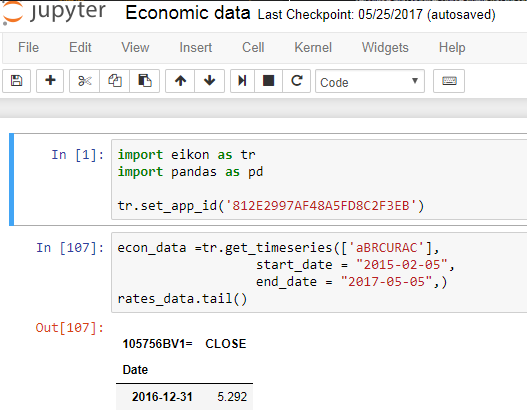 Open and agile 
Students can conduct deeper data modeling and analysis with modern APIs and popular languages like Python, helping them broaden their knowledge of the markets. 
They can also access the raw data, extract it, build it into models and applications – open access to our data – to drive innovation and your research.
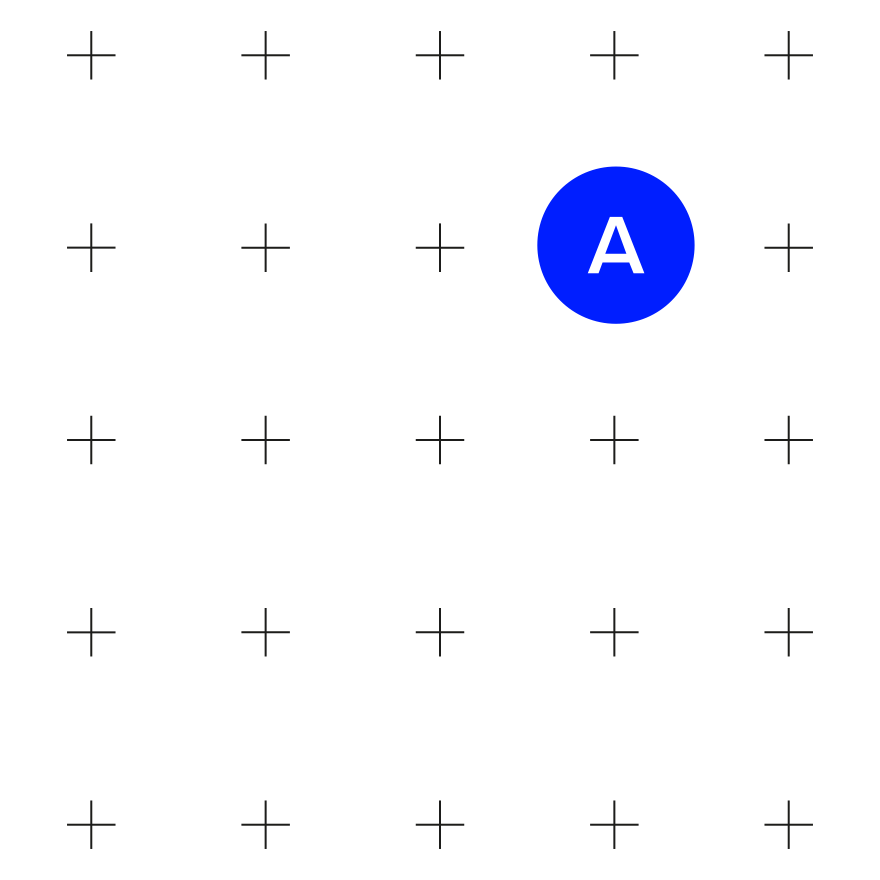 Refinitv Workspace for Students
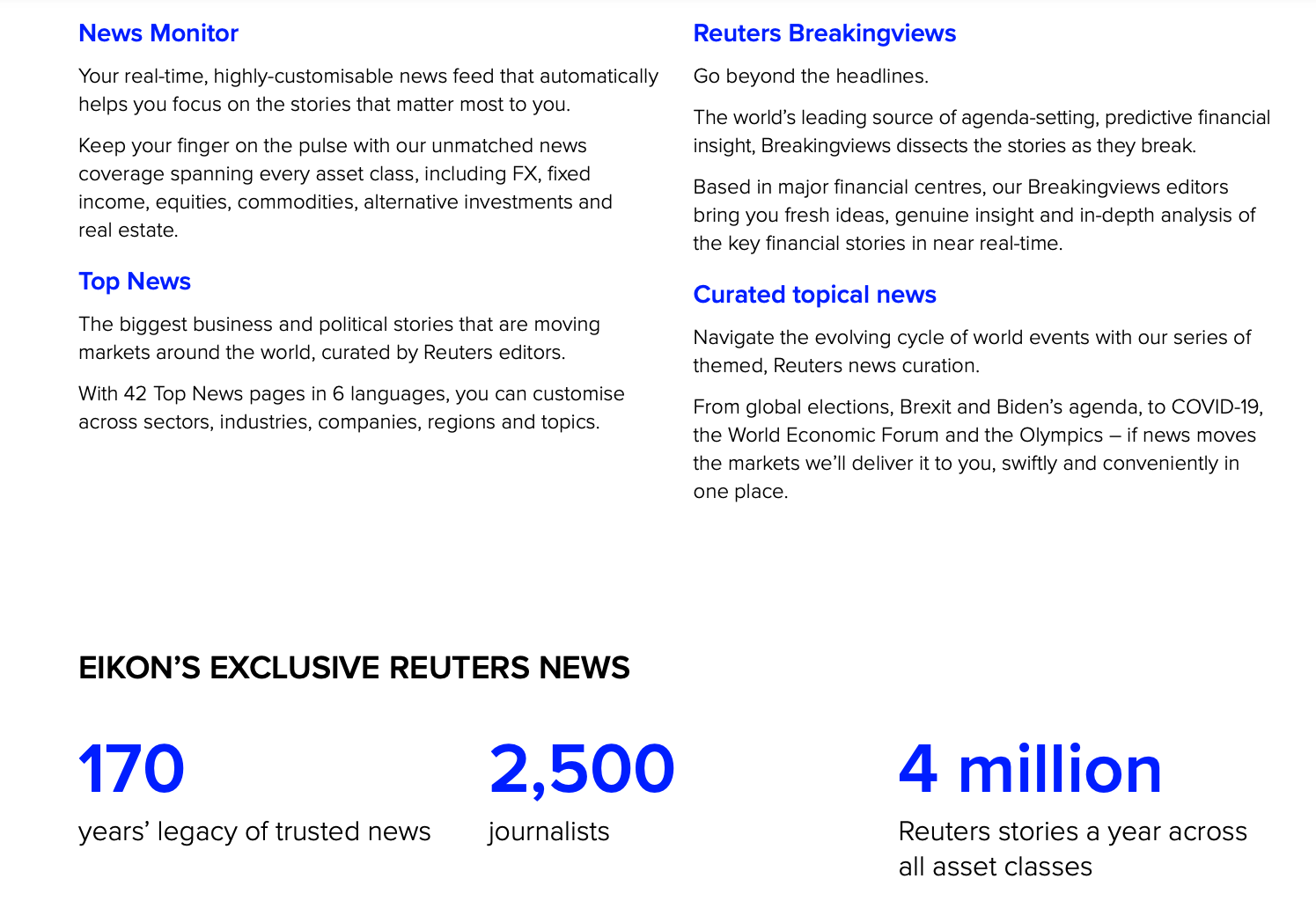 News
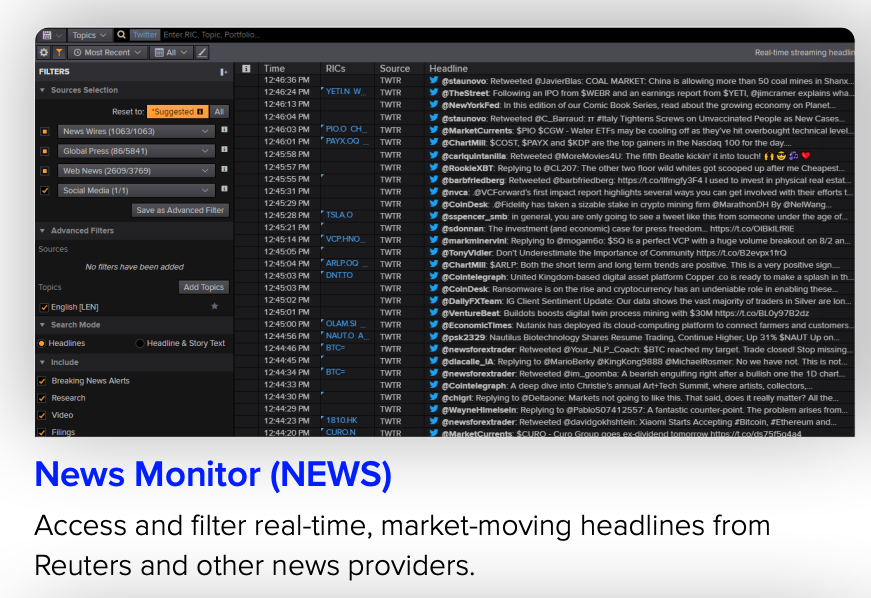 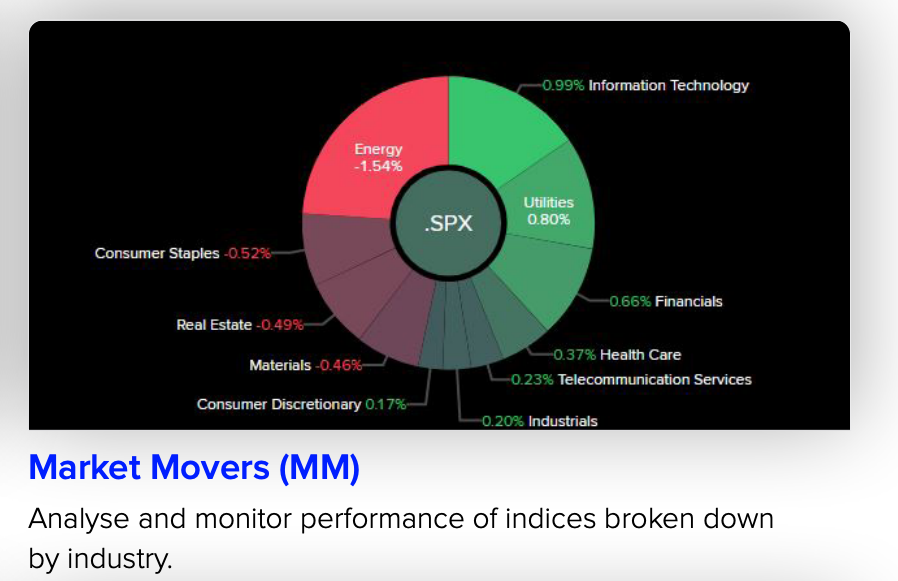 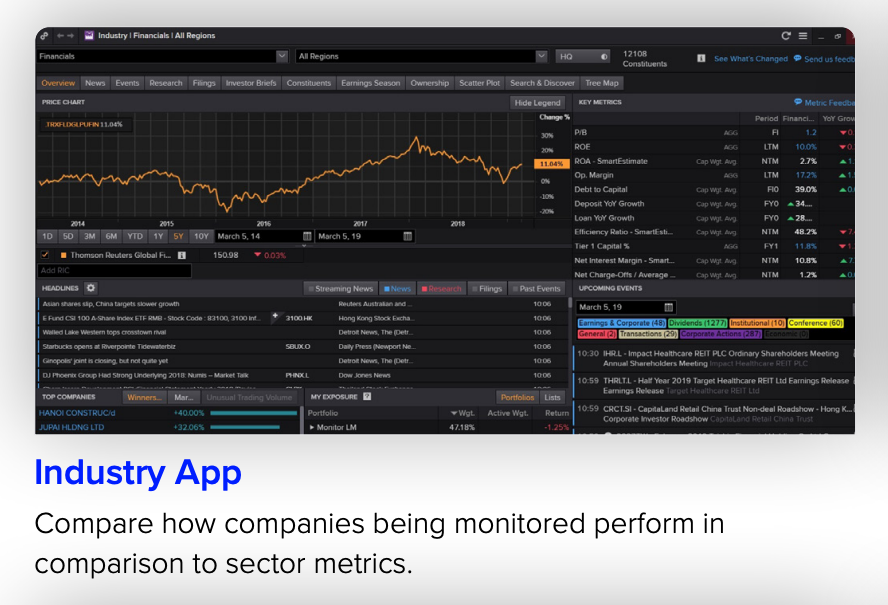 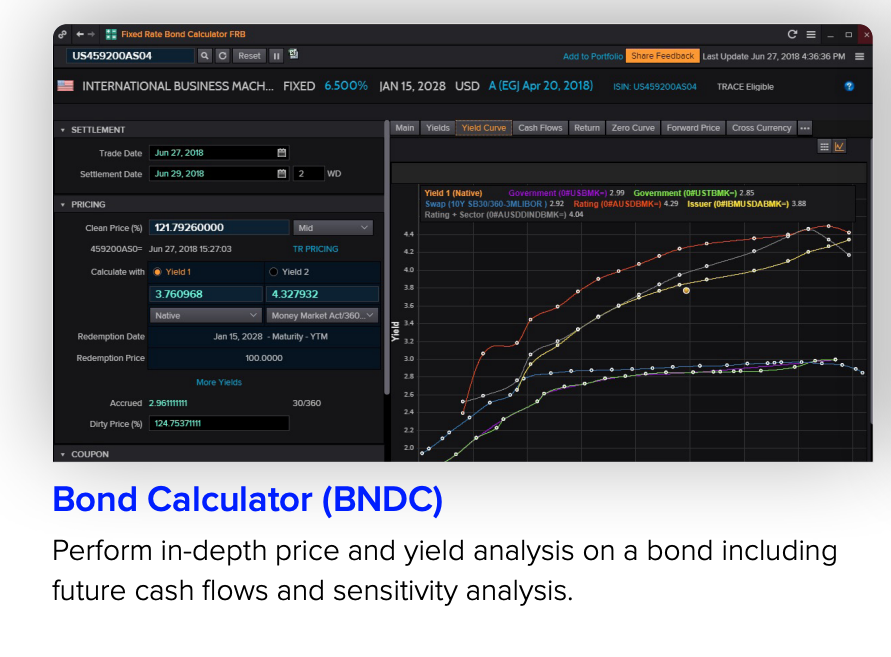 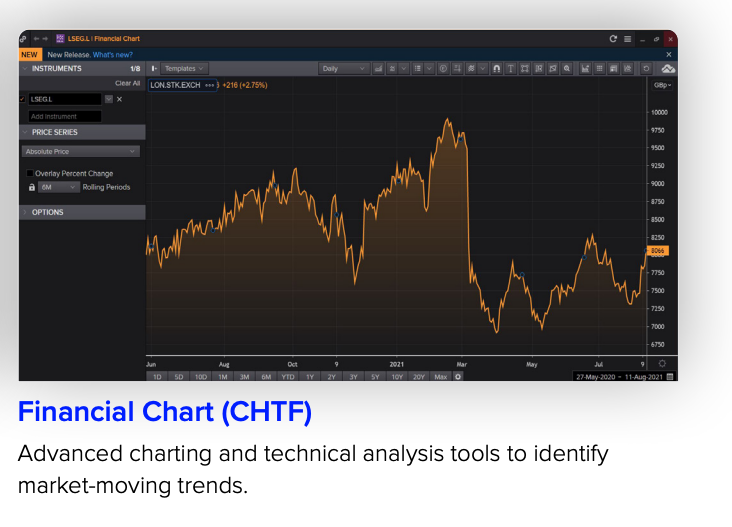 Financial news
cnbc.com
finance.yahoo.com
bloomberg.com (limited content)
reuters.com
wsj.com
marketwatch.com
tradingview.com
investing.com